Senior Nation Ames Health Program 2015Building Cultures of Hope:  Growing a Growth Mindset        http://amesmindset.weebly.com
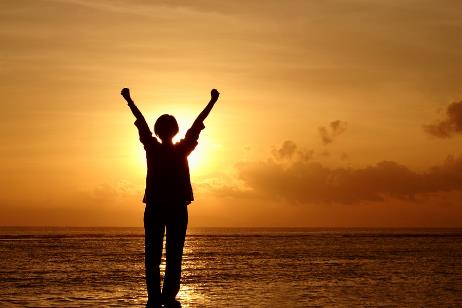 Eliminate an NFL Quarterback from the Combine Scores
Congratulations, you just eliminated Tom Brady
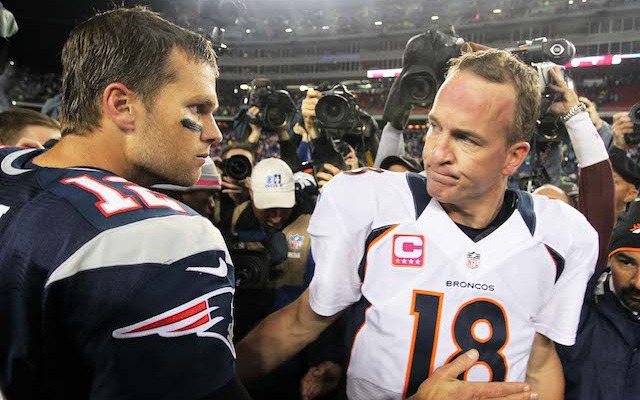 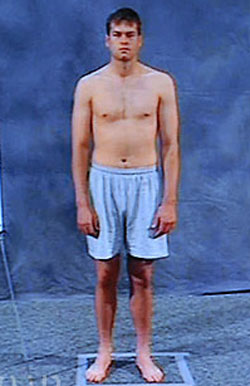 Player	           40-Dash  20-Dash  10-Dash	Vertical	Broad	  Shuttle		3-Cone	
    1		4.67	 X	  X	      36	10'04"	     4.28		  6.80	
    2		4.41	  X	  X	      39	10’	        X                       X
    3		5.28	2.94	1.70	      24 	08'03"	      4.38		   7.20	
    4		4.83	2.75	1.66	      32	08'09"	      4.21		   7.09	
    5		4.71	2.75	1.65	      34 	09'02”	        X	                  7.39	
    7		4.66	2.63	1.62	      34	9'6"	      4.29		   6.99	
    8		5.08	2.85	1.69	      31	 X	      4.34		     X
Player	           40-Dash  20-Dash  10-Dash	Vertical	Broad	  Shuttle		3-Cone	
    1		4.67			      36	10'04"	     4.28		  6.80	
    2		4.41	  X	  X	      39	10’	        X                       X
     3		5.28	2.94	1.70	      24 	08'03"	      4.38		   7.20	
    4		4.83	2.75	1.66	      32	08'09"	      4.21		   7.09	
    5		4.71	2.75	1.65	      34 	09'02”	        X	                  7.39	
    7		4.66	2.63	1.62	     34	9'6"	      4.29		   6.99	
    8		5.08	2.85	1.73	     31		      4.34		     X
NFL Agreed with your 
Choice—last quarterback
Drafted #7 in seventh round
199th  Player Drafted
[Speaker Notes: The defense is on the 9th right?]
SELF-BELIEF AND EFFORTTrumps Ability
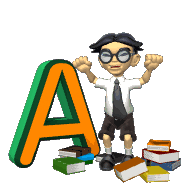 Tom Brady Failed Well.
Do you fail well?
TOM BRADY FAILED WELL
Took Responsibility for Failure: Blamed No One
 Learned Valuable Lessons From Failure 
Kept a Positive Attitude on Failure and his Ability
Worked Really Hard to Overcome His Shortcomings
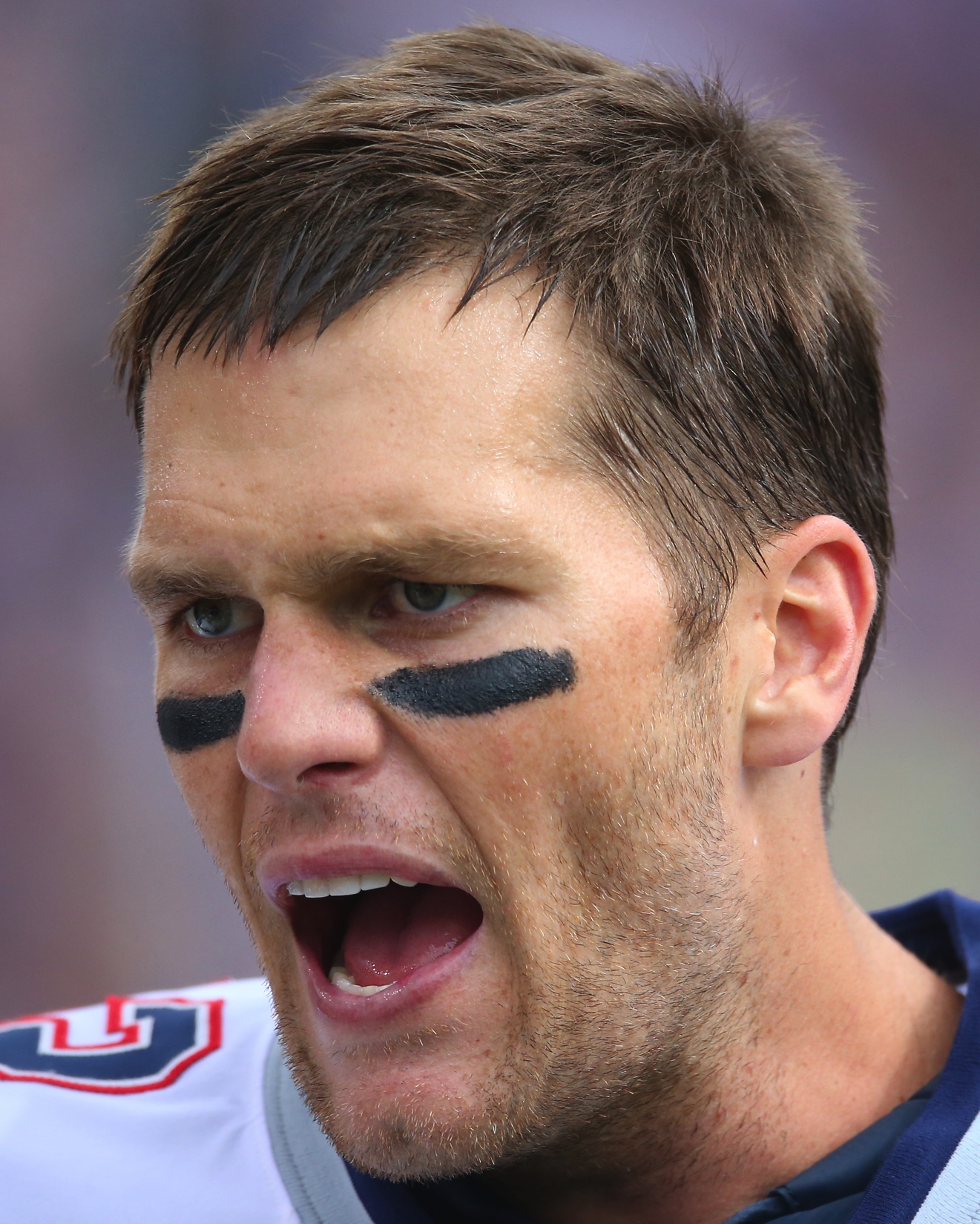 The Girl Who Never Made Mistakes
In order to discover the secret failing well, we are going to listen to a story quite the opposite of Tom Brady…
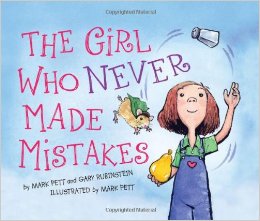